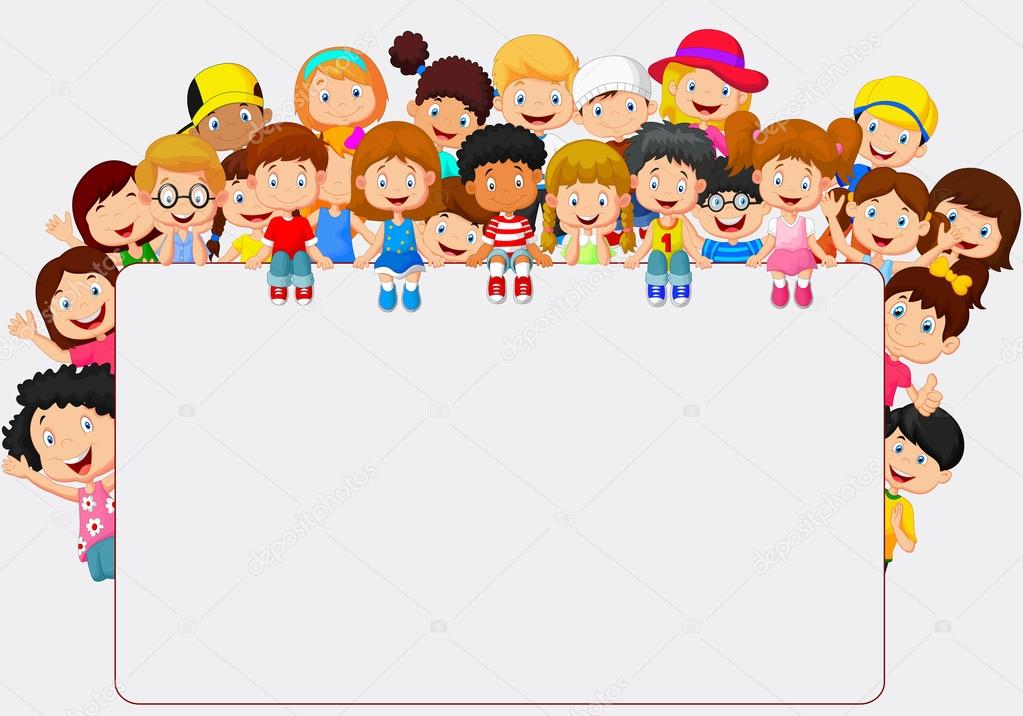 Поликультурное воспитание дошкольников
«Национальная 
доктрина образования в РФ»
 до 2025 года 

национальная и религиозная терпимость;

уважительное отношение  к языкам, традициям и культуре других народов;

формирование культуры мира и межличностных отношений; 

развитие культуры межэтнических отношений.
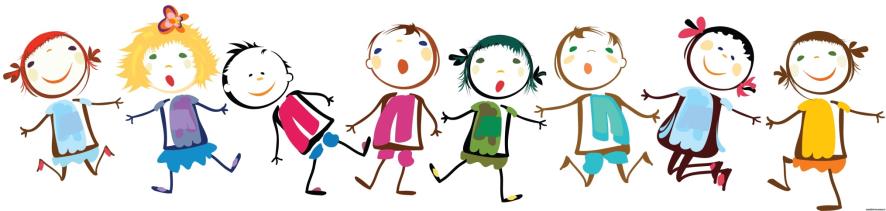 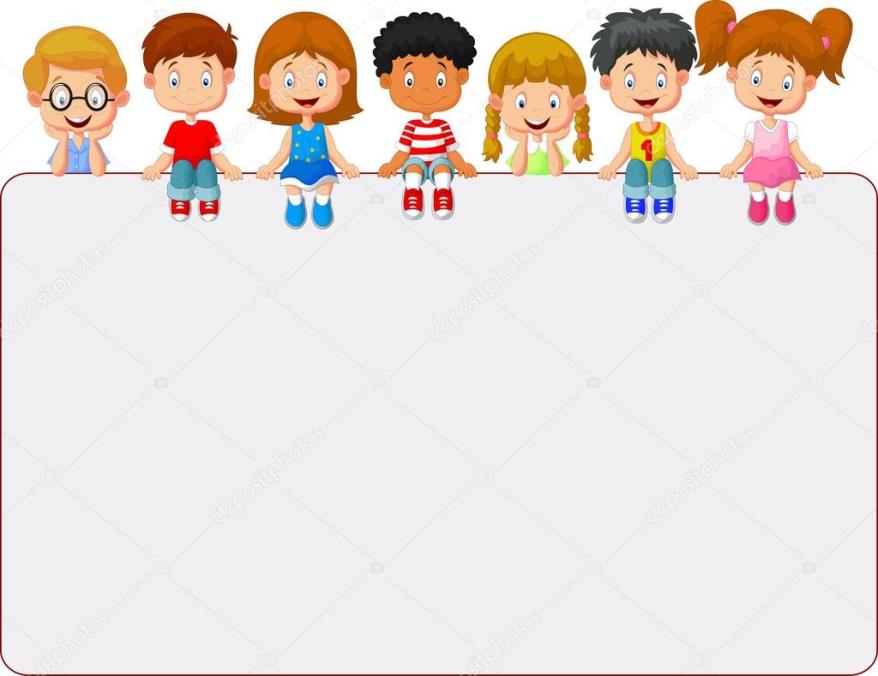 Поликультурное воспитание – 
сохранение и развитие 
всего многообразия 
культурных ценностей, норм, образцов и форм деятельности, 
существующих в данном сообществе и передача этого  наследия молодому  поколению.
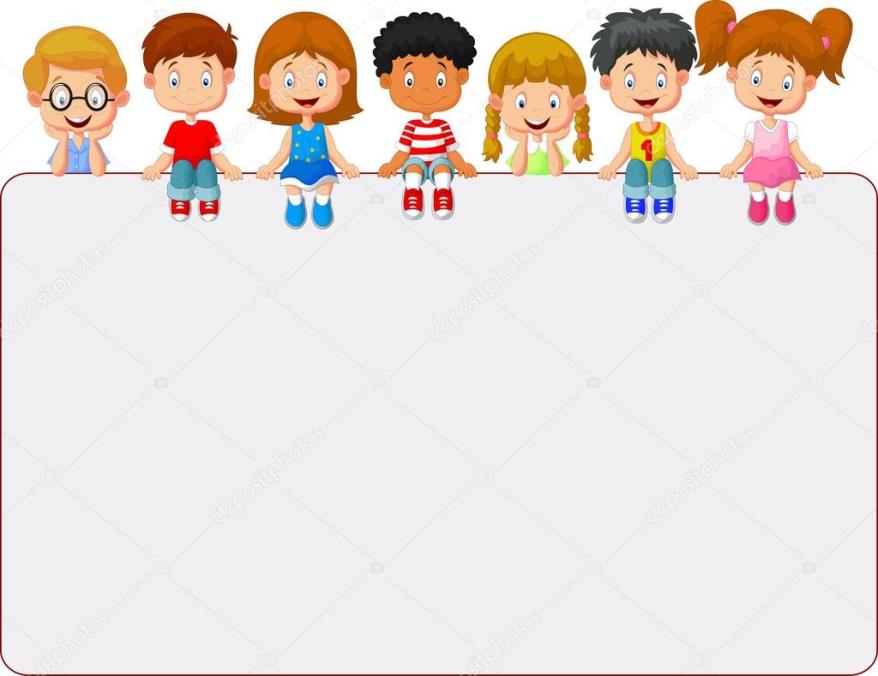 Цель поликультурного воспитания
 в ДОУ: 
создание в дошкольном учреждении социокультурного пространства и условий для формирования толерантного взаимодействия ребёнка с окружающим миром
Компоненты поликультурной среды
Личность и семья
Личность и общество
Личность и общество сверстников
Личность и значимые взрослые
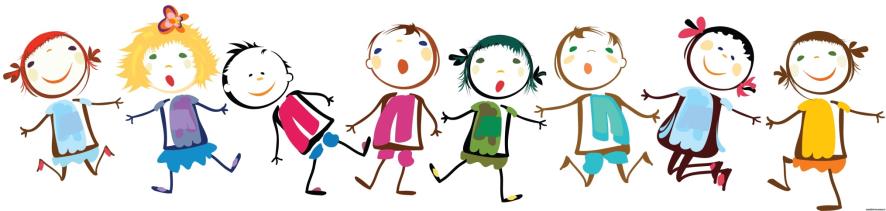 Направления реализации поликультурного воспитания детей 
в ДОУ:

- эмоциональное воздействие;

- информационное насыщение;

- поведенческие нормы.
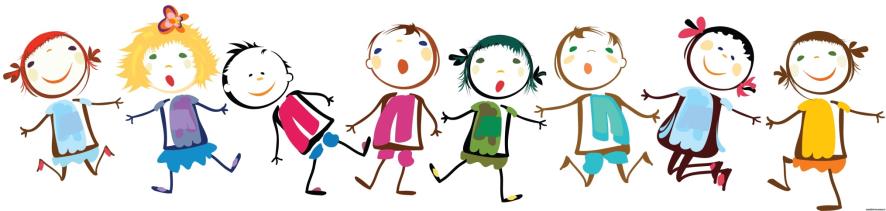 Проект «Мы и мир вокруг нас»
Первый блок «Страна общения»
Второй блок «Мы - дети России» 
Третий  блок «Мы - дети планеты» 

Первый блок «Страна общения»
 
- викторина «Ребята, давайте жить дружно!»;
 - семейная мультимедийная презентация 
«Мы все такие разные»;
- вечер-досуг для детей и родителей «Мое имя»;
- тренинг общения «Подарок для всех»;
  - коллективная работа по рисованию эмблемы группы.
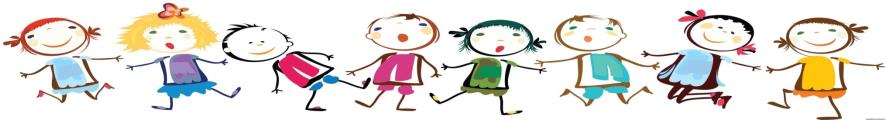 Второй блок «Мы - дети России» 

НОД  «Наша страна - Россия»;

НОД «Москва – столица России»;

НОД «Санкт - Петербург»;

НОД «Путешествие по городам  
«Золотого  кольца» России»;

- НОД «Города России»;

НОД «Дети России»;

- НОД «В гости к бабушкиным куклам»;

- развлечение «Традиции и игры народов России».
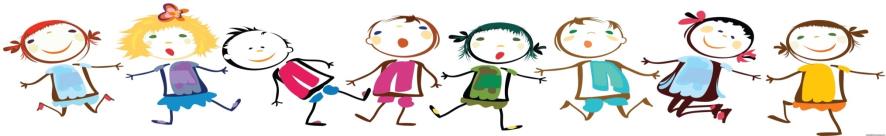 Третий  блок «Мы - дети планеты» 

- НОД «Мир, в котором мы живем»;

- развлечение «Дети народов мира»;

- НОД «Волшебное туристическое агентство»;

- развлечение «Праздники народов мира»;

- спортивное  развлечение «Подвижные игры народов мира»;

- НОД «Какие бывают приветствия»;

- НОД «Жилища народов разных стран»;

- развлечение  «День именинников»;

- развлечение «КВН по сказкам народа миров»;

- НОД «Традиции чаепития у разных народов»;

- НОД-беседа «Маленький путешественник».
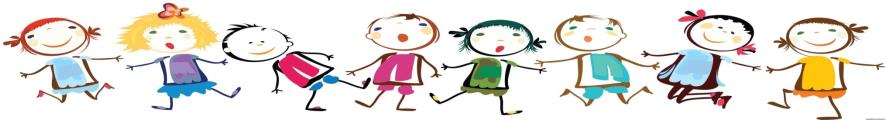 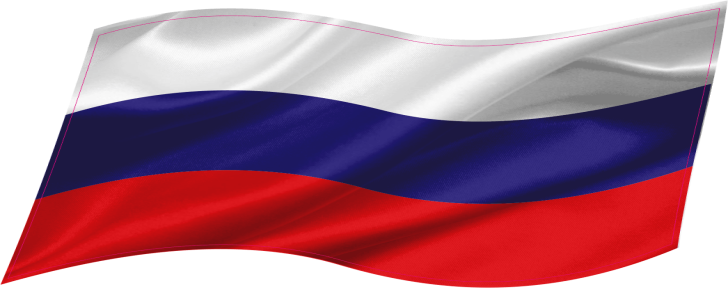 ПРОЕКТ

«РАЗНОЦВЕТЬЕ СКАЗОК

НАРОДОВ РОССИИ»
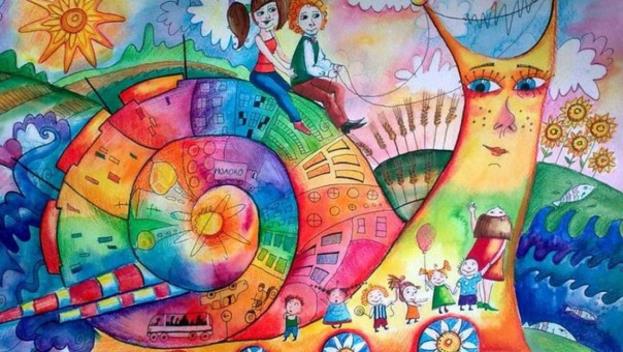 Календарно-тематическое планирование
Сентябрь
«Наша Родина – Россия» - русские народные сказки;
Октябрь
«Нас много в России!» -  «Сказочные богатыри народов России»;
Ноябрь 
«Народы России» - сказки северных народов России;
Декабрь 
 «Нас много в России!» - сказки Татарстана и Башкирии;
Январь 
«Нас много в России!» - сказки Удмуртии и  Марий-Эл;
Февраль 
«Нас много в России!» - сказки Чувашии и Мордовии;
Март 
«Нас много в России!» - сказки Восточной Сибири;
Апрель 
«Соседи России» - «Путешествие по сказкам Беларуси и Украины»;
Май 
«Соседи России» - сказки Северного Кавказа;
Июнь
Фестиваль сказок народов России
Работа с родителями

анкета по теме «Сказка как средство развития речи детей дошкольного возраста»;

мастер-класс «Создаем сказку вместе» (помощь в изготовлении «Книги сказок народов России»);

практикум «Сочиняем сказку»;

шпаргалка-буклет для родителей 
«Список сказок народов России 
для домашнего чтения дошкольникам».
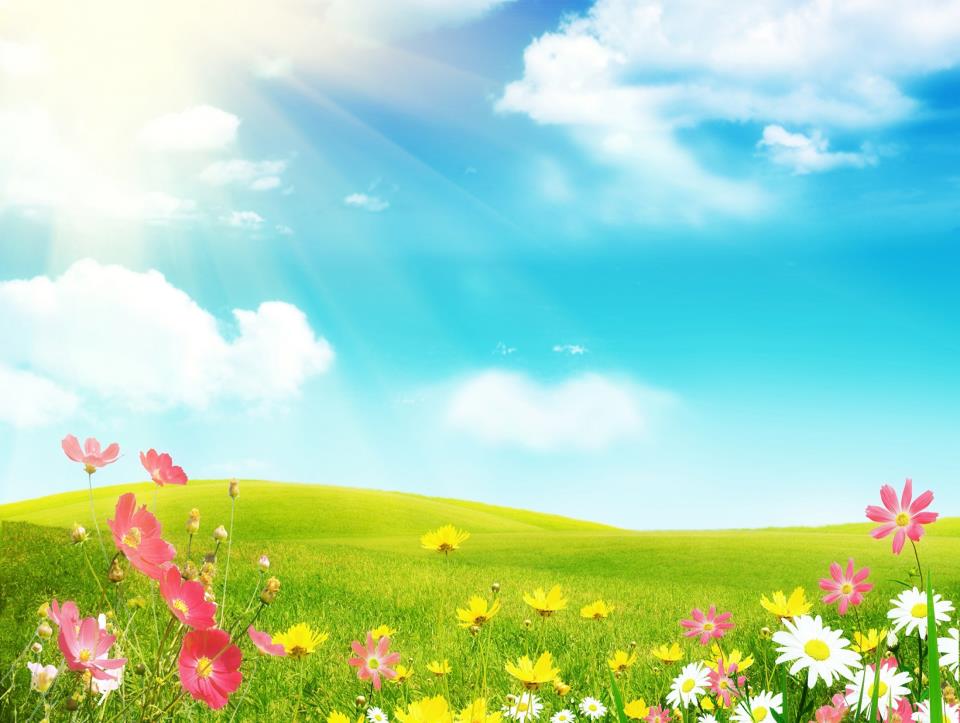 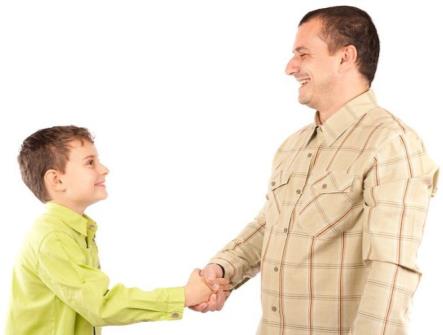 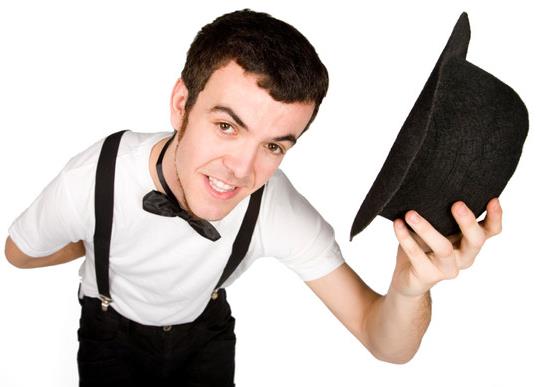 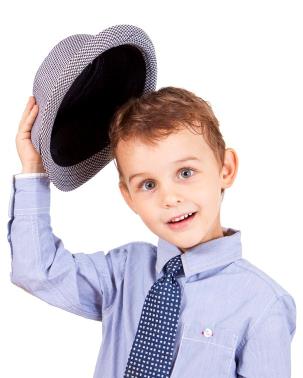 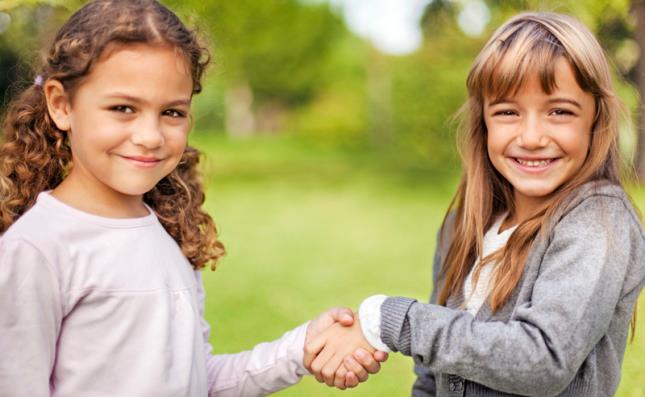 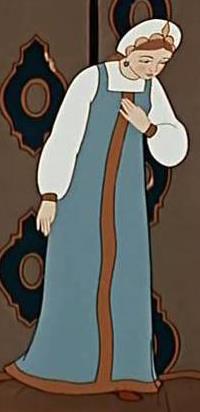 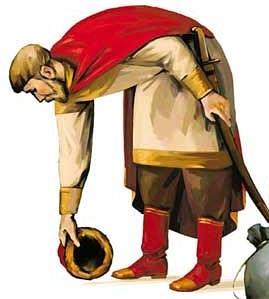 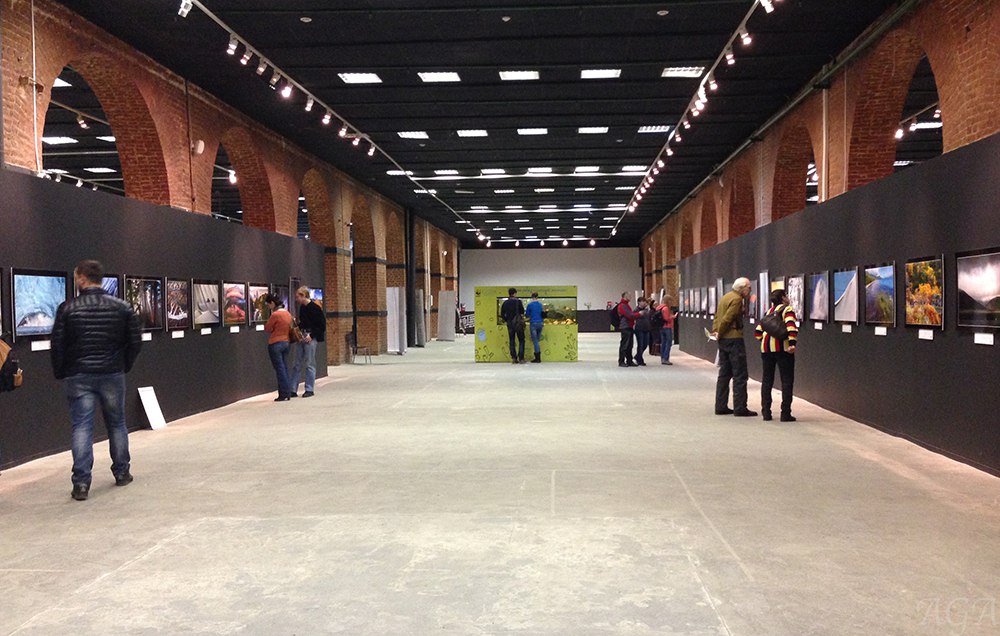 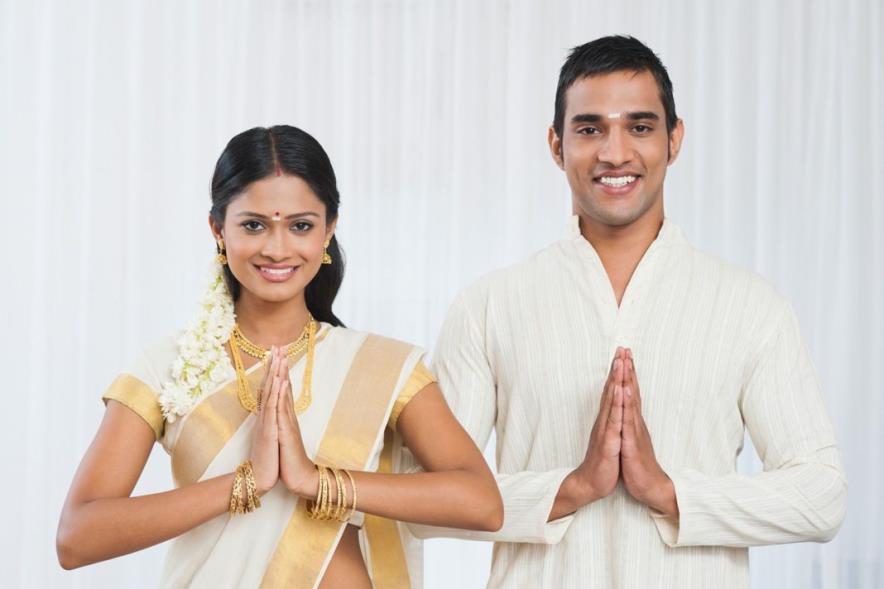 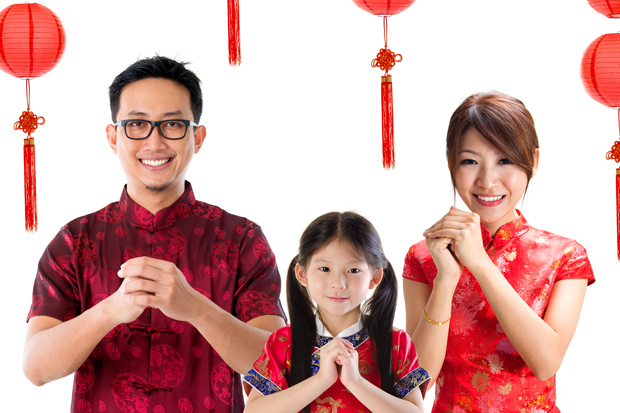 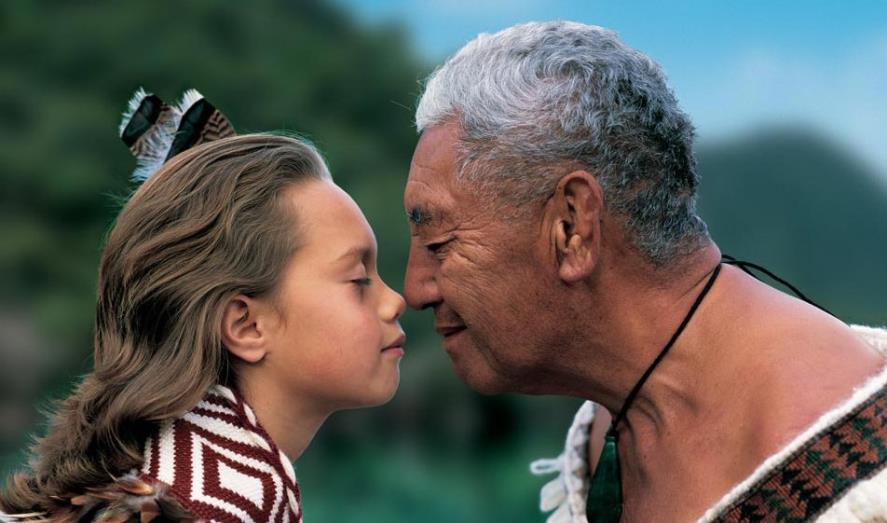 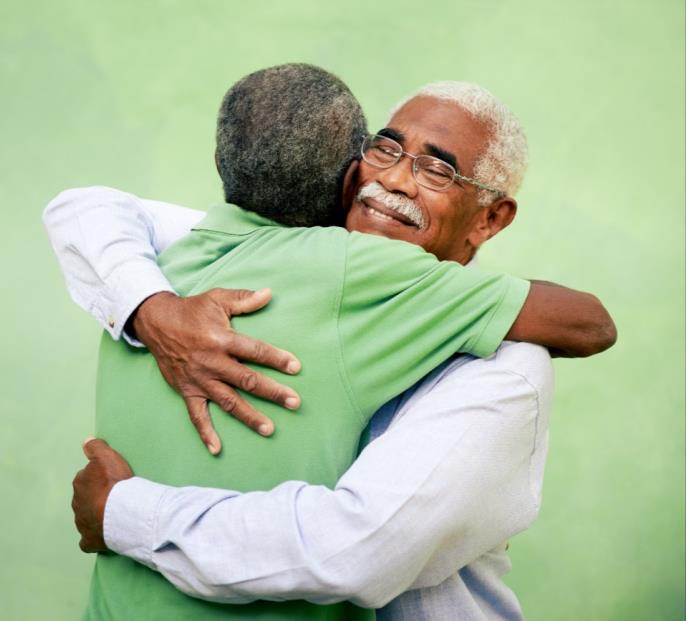 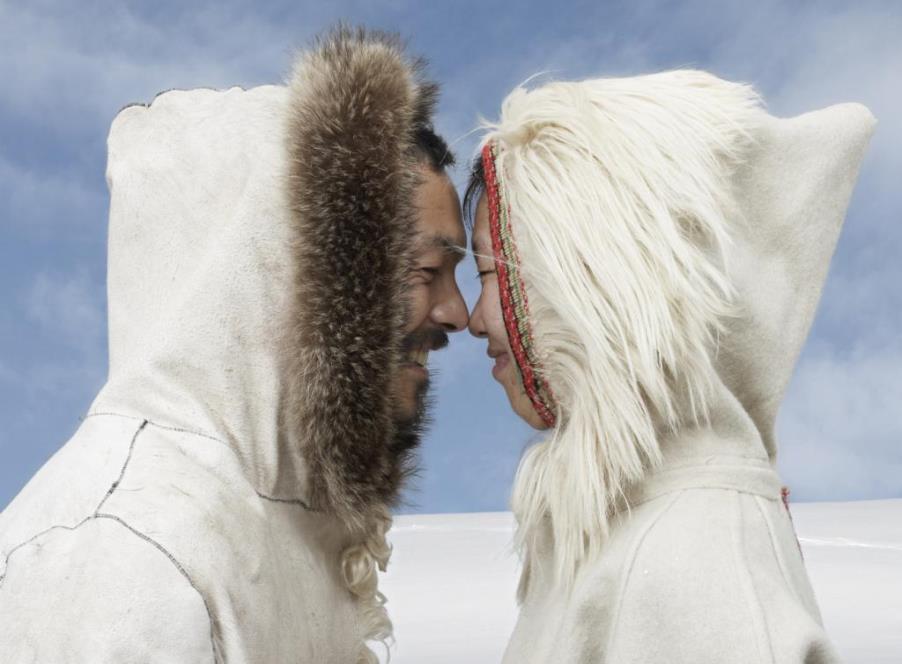 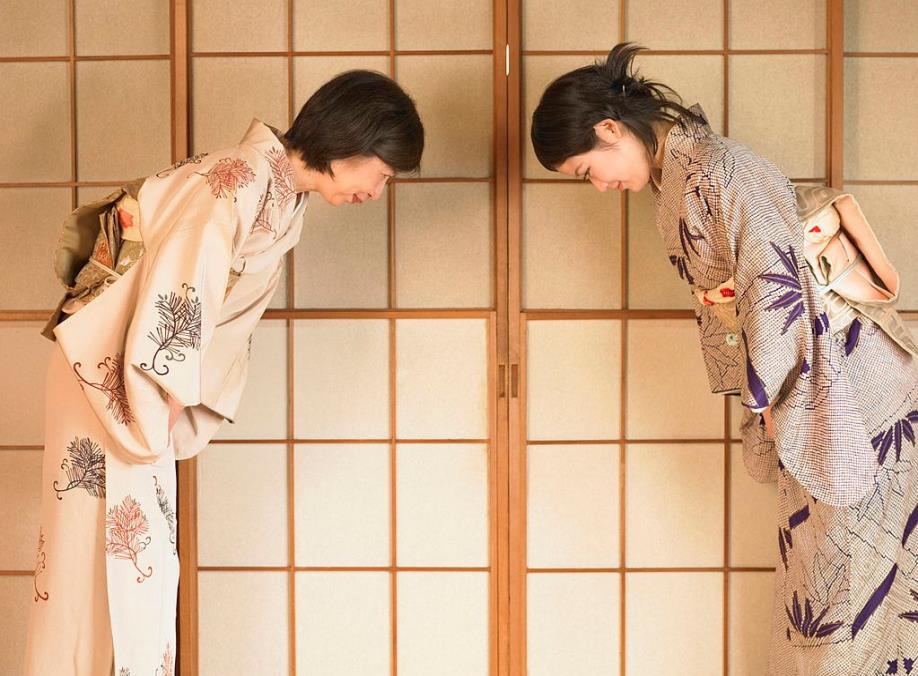 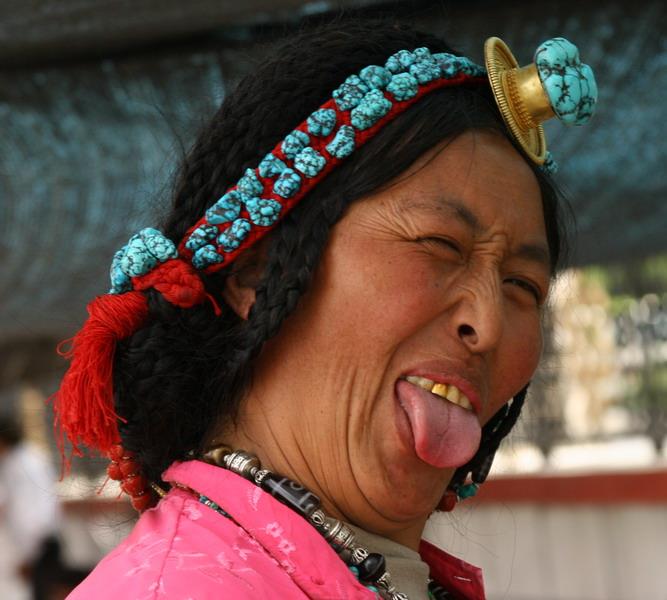 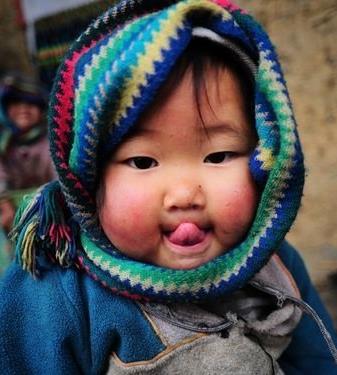 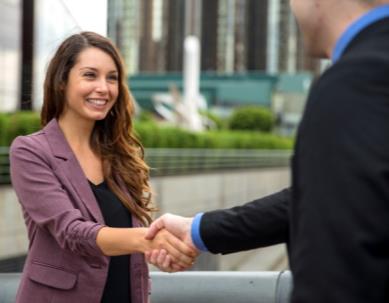 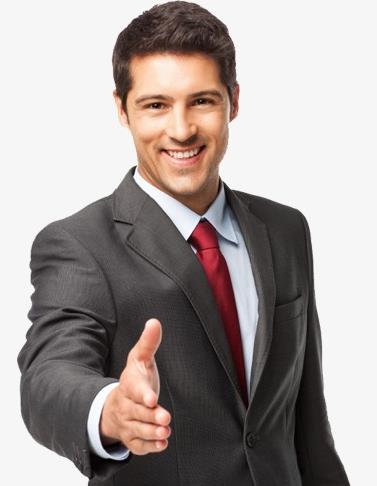 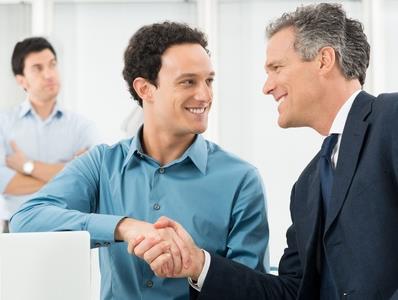 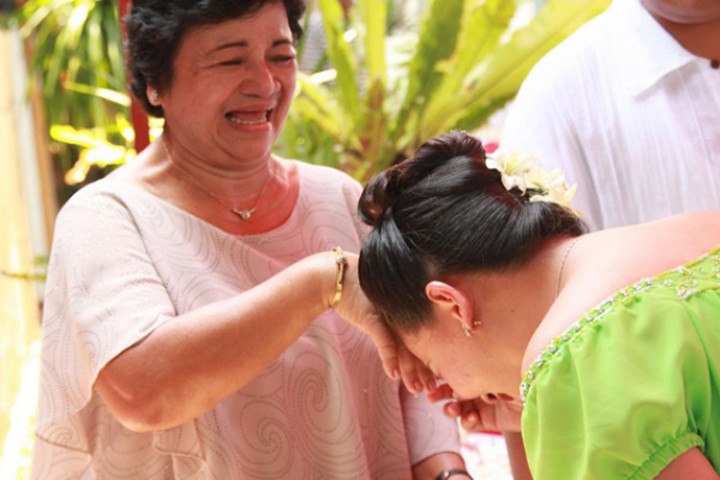 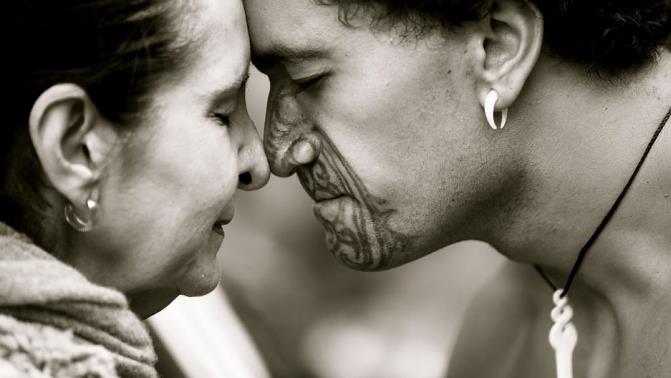 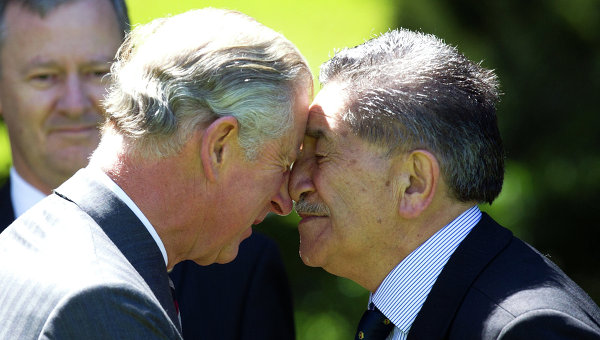 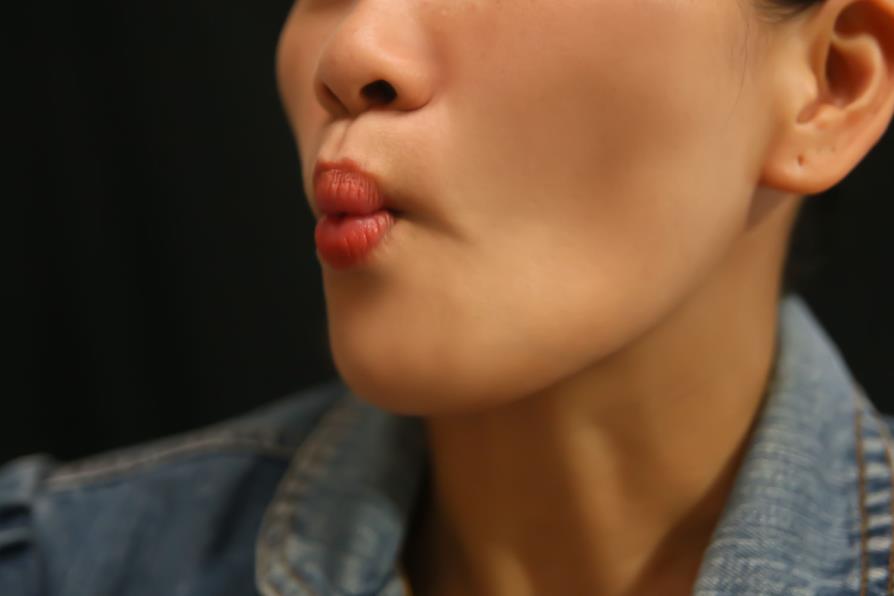 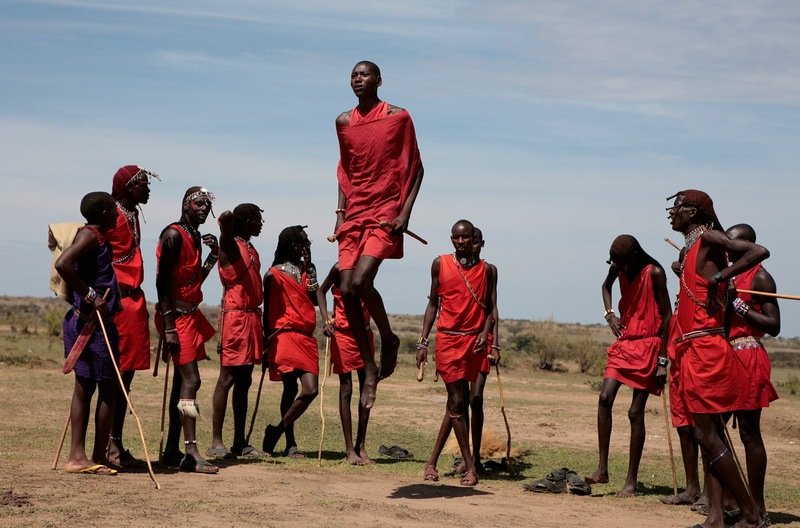 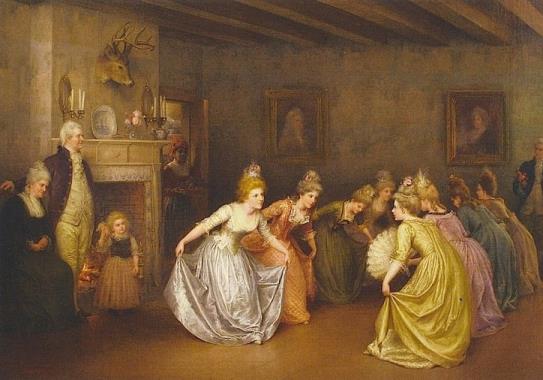 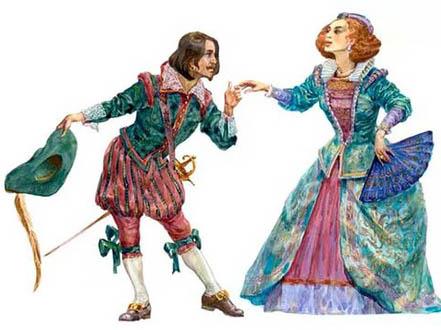 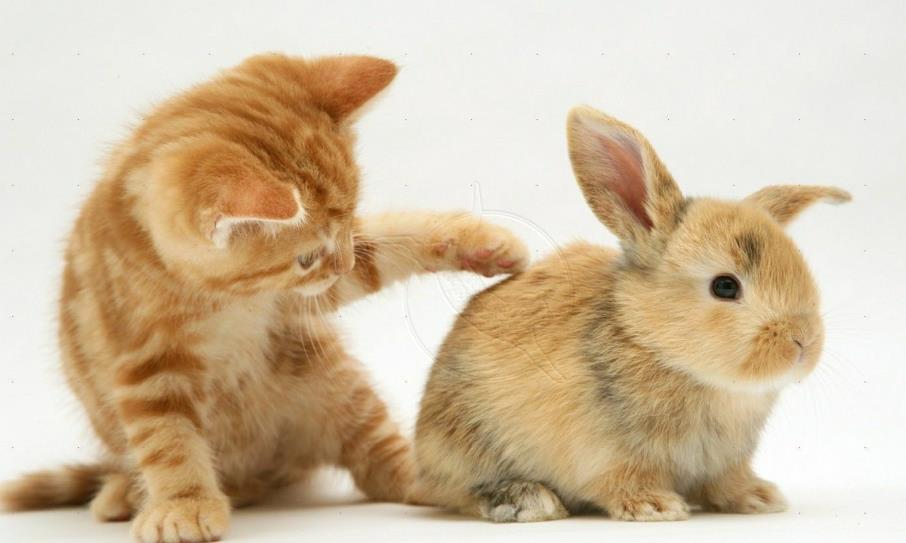 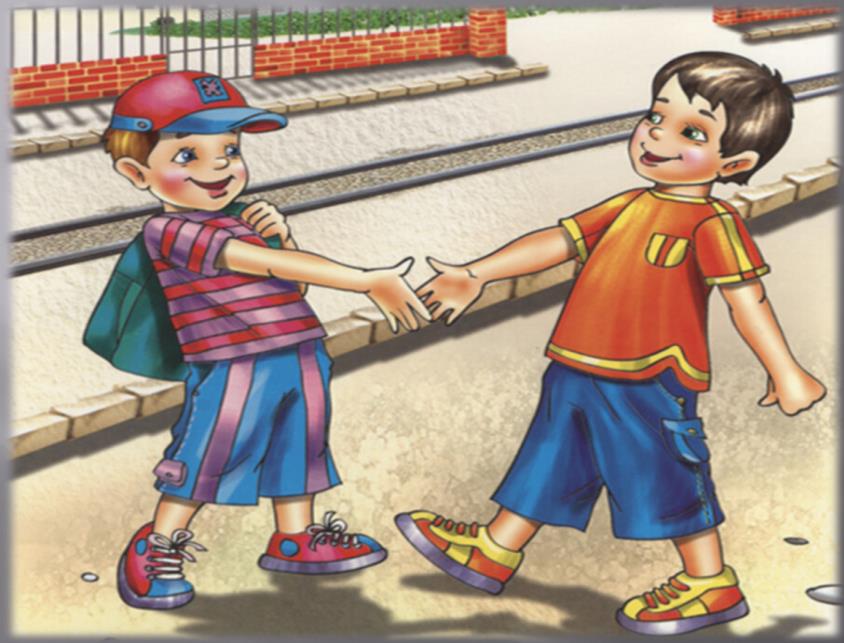 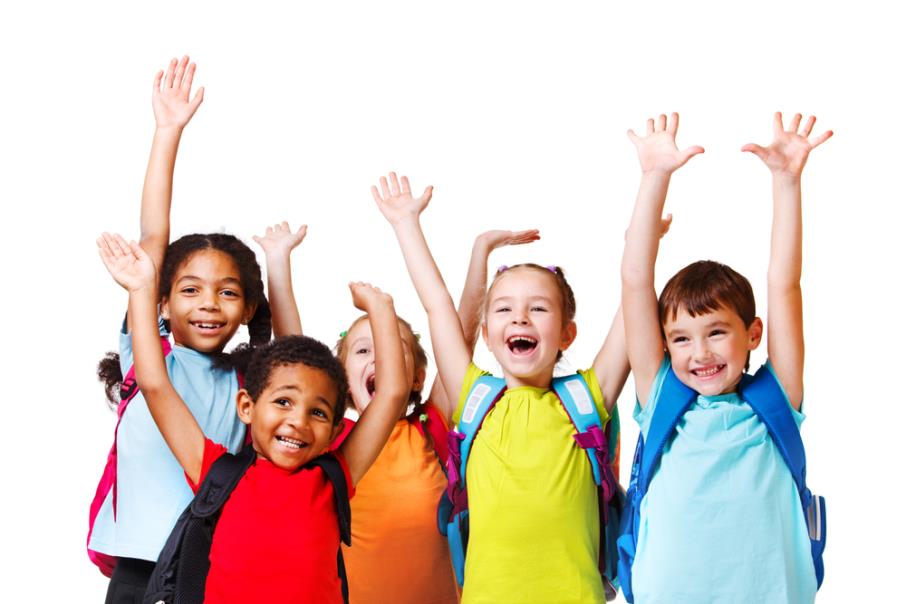